APT-paket miljö
Del 2: Dialogområden
Börja
APT-paket miljö – Del 2
Klicka på ett område ovan alternativt navigera dig med pilarna till vänster eller pilarna på tangentbordet
Resor
Avfall
Cirkulära materialflöden
Kemikalier
Finns det symboler på kemikalien som visar att den är farlig så finns ofta mer miljövänliga alternativ .
Biologisk mångfald i vår utemiljö
Biologisk mångfald innebär att naturen är rik på variation. Många olika arter och många individer inom varje art
Energi
Energi = el, värme och kyla
Fastighetsdriften kan hjälpa till att gå igenom inomhusklimatet
Läkemedel
Drygt 90 % av alla läkemedel är svårnedbrytbara för att ha lång hållbarhet och för att klara transporten genom den ibland ogästvänliga miljön i kroppen. 
Att läkemedlen bryts ner långsamt i kroppen innebär också att de bryts ner långsamt ute i naturen där de bland kan störa fortplantningen hos fiskar.
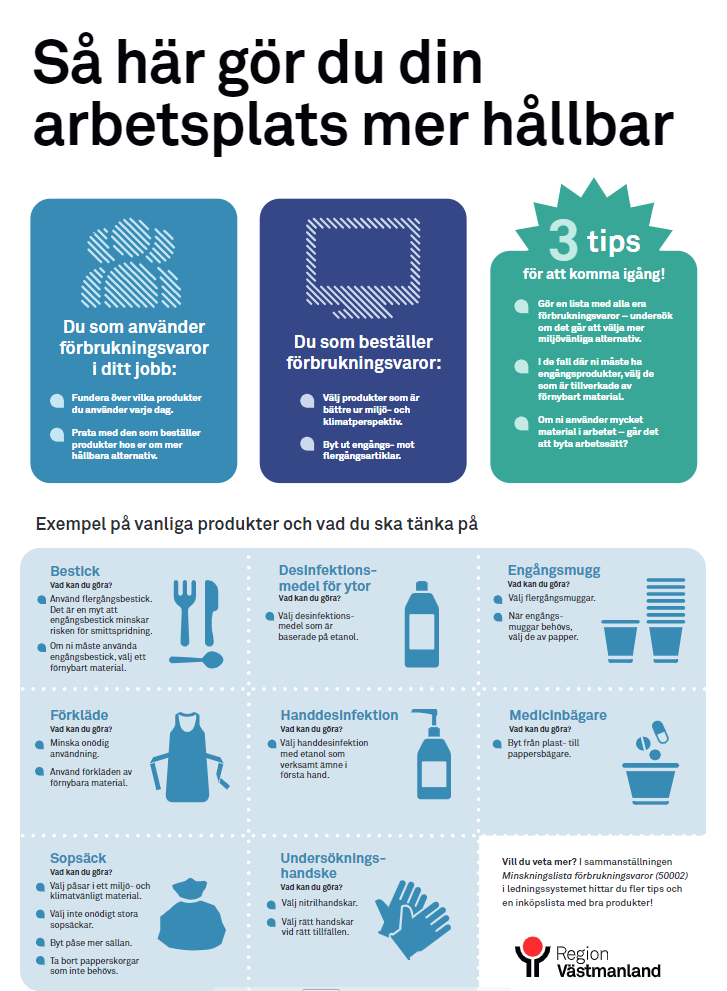 Göm bild
Inköp
Regionens minskningslista
I Ledningssystemet
Se Regionens minskningslista